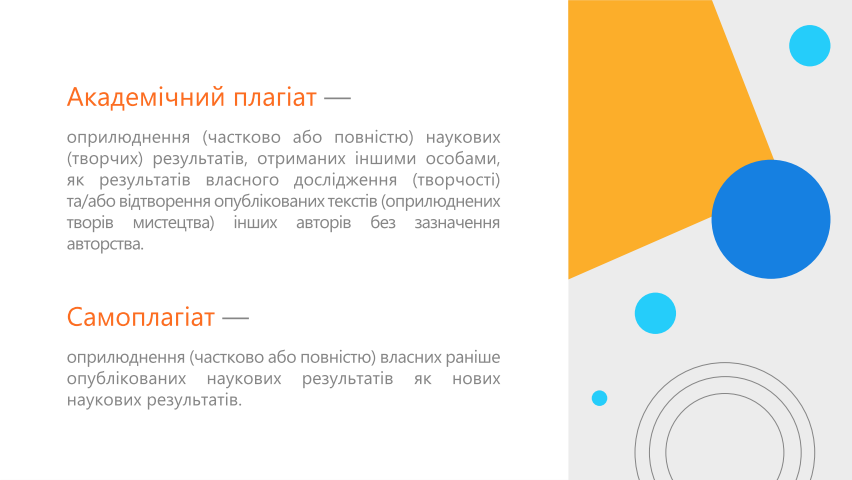 Комунальний заклад «Ліцей №1» 
Кам’янської міської ради
Академічна доброчесність
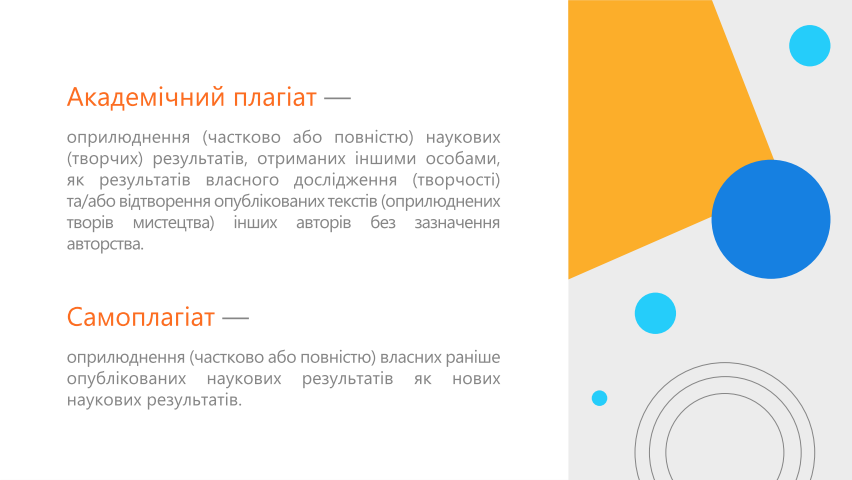 Що ж таке академічна доброчесність?
наукових
навчання
результатів
визначених
забезпечення          метою
провадження
правил
(творчої)
та
під
час
мають
наукової
,якими
АКАДЕМІЧНА ДОБРОЧЕСНІСТЬ – ЦЕ
сукупність
принципів       етичних
учасники
керуватися
освітнього
процесу
з
навчання,
та
викладання
довіри
досягнень.
законом
діяльності
(творчих)
до
та
це сукупність етичних принципів та визначених законом правил, якими мають керуватися учасники освітнього процесу під час навчання, викладання та провадження наукової (творчої) діяльності з метою забезпечення довіри до результатів навчання та наукових (творчих) досягнень.
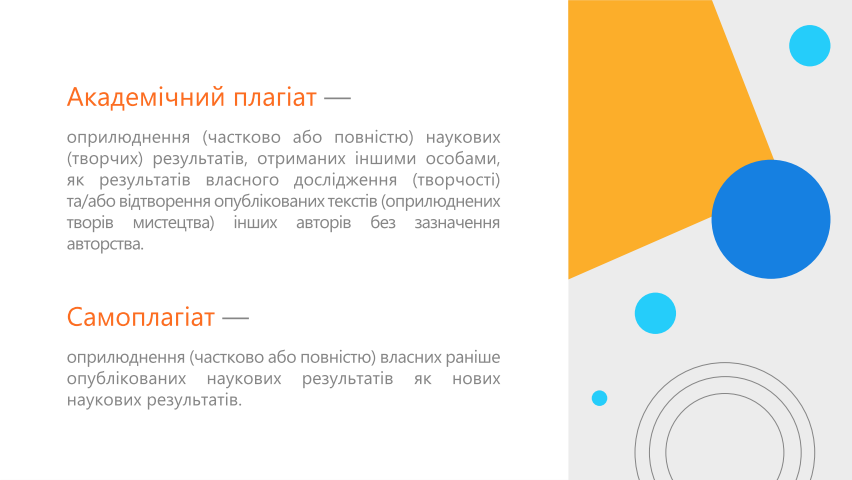 Принципи академічної доброчесності
Академічна доброчесність
базується на таких принципах:
ЧЕСНІСТЬ
ДОВІРА
СПРАВЕДЛИВІСТЬ
ПОВАГА
ВІДПОВІДАЛЬНІСТЬ
ПІДЗВІТНІСТЬ
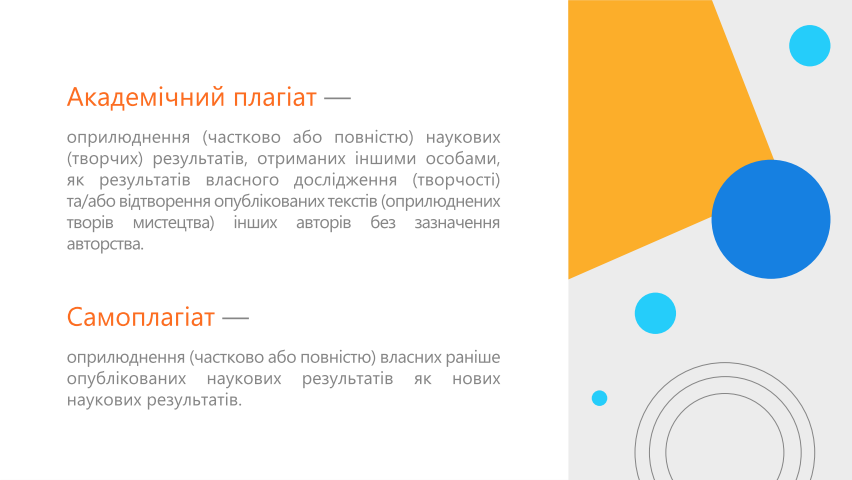 Види порушень академічної доброчесності
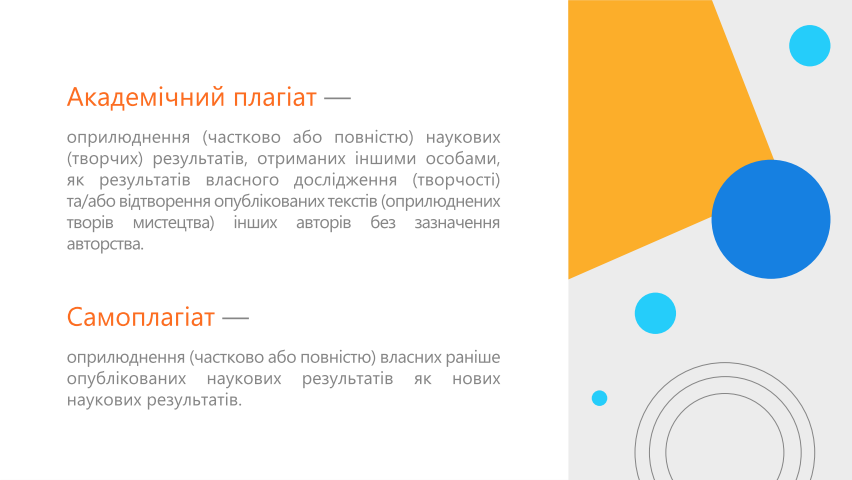 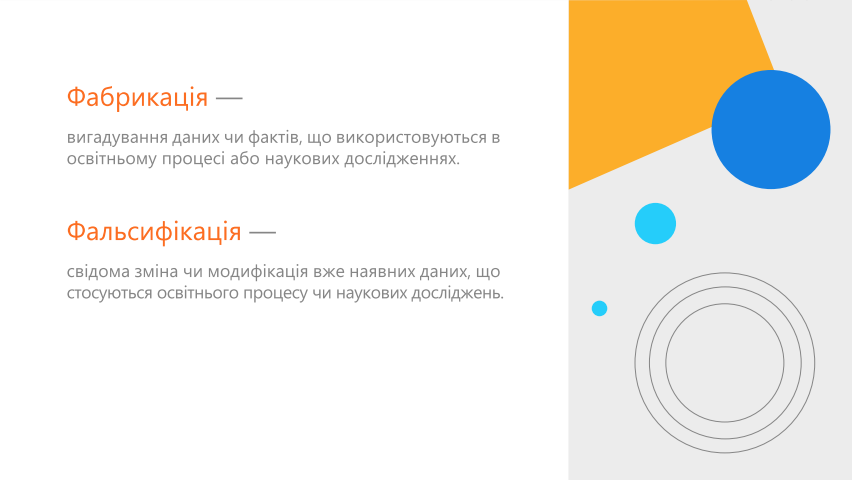 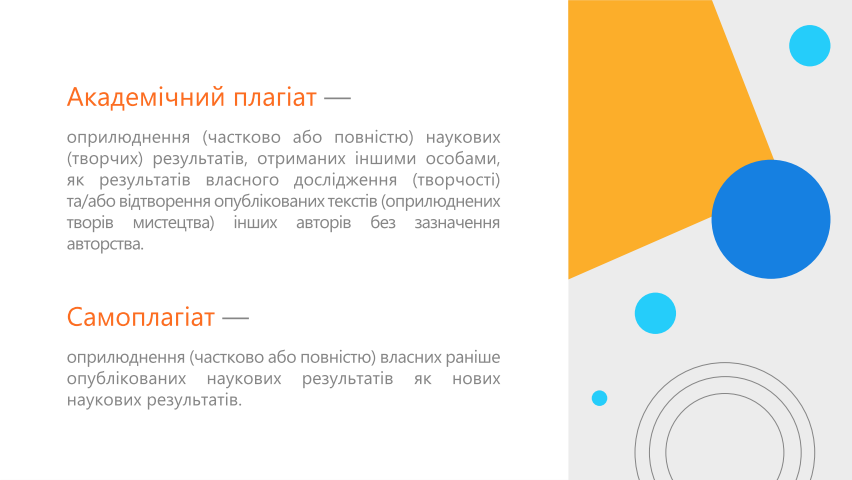 Відповідальність за порушенняакадемічної доброчесності
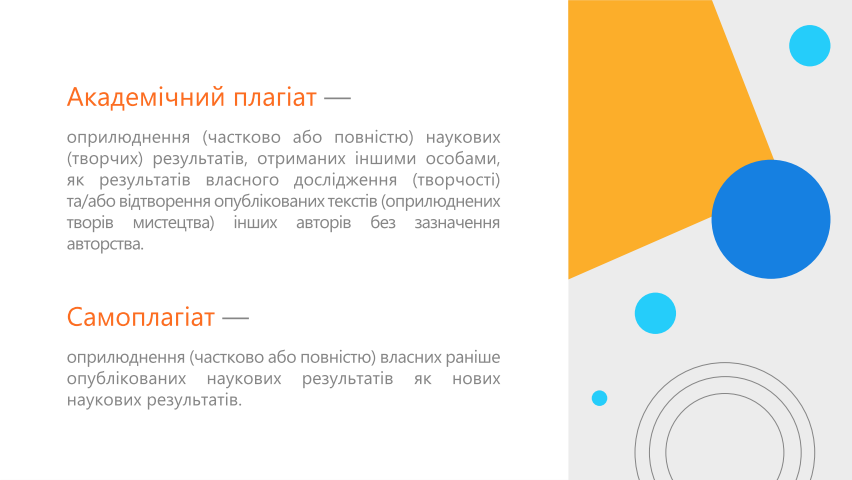 За порушення академічної доброчесності
Здобувачі освіти можуть бути притягнені
До такої академічної відповідальносі
!
повторне проходження оцінювання
повторне проходження 
навчального курсу;
!
!
відрахування із закладу освіти
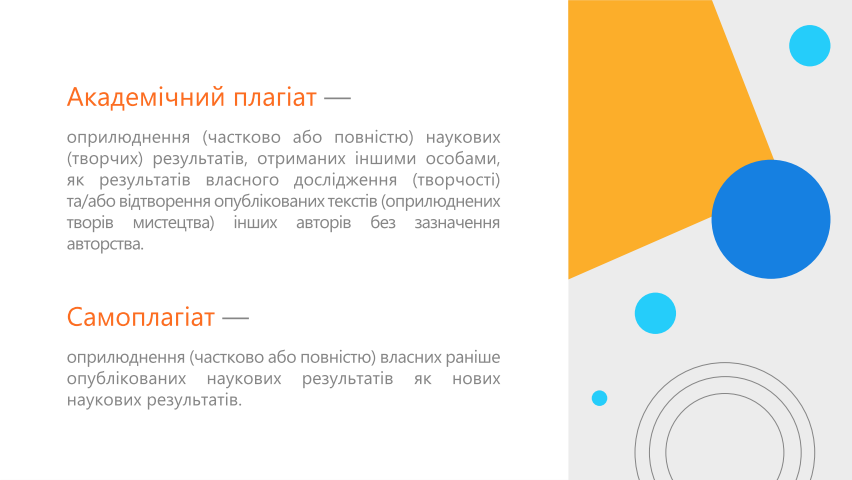 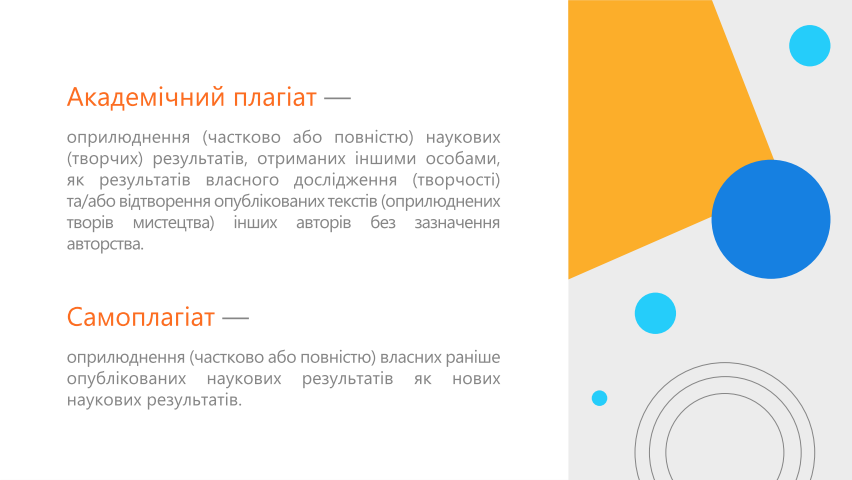 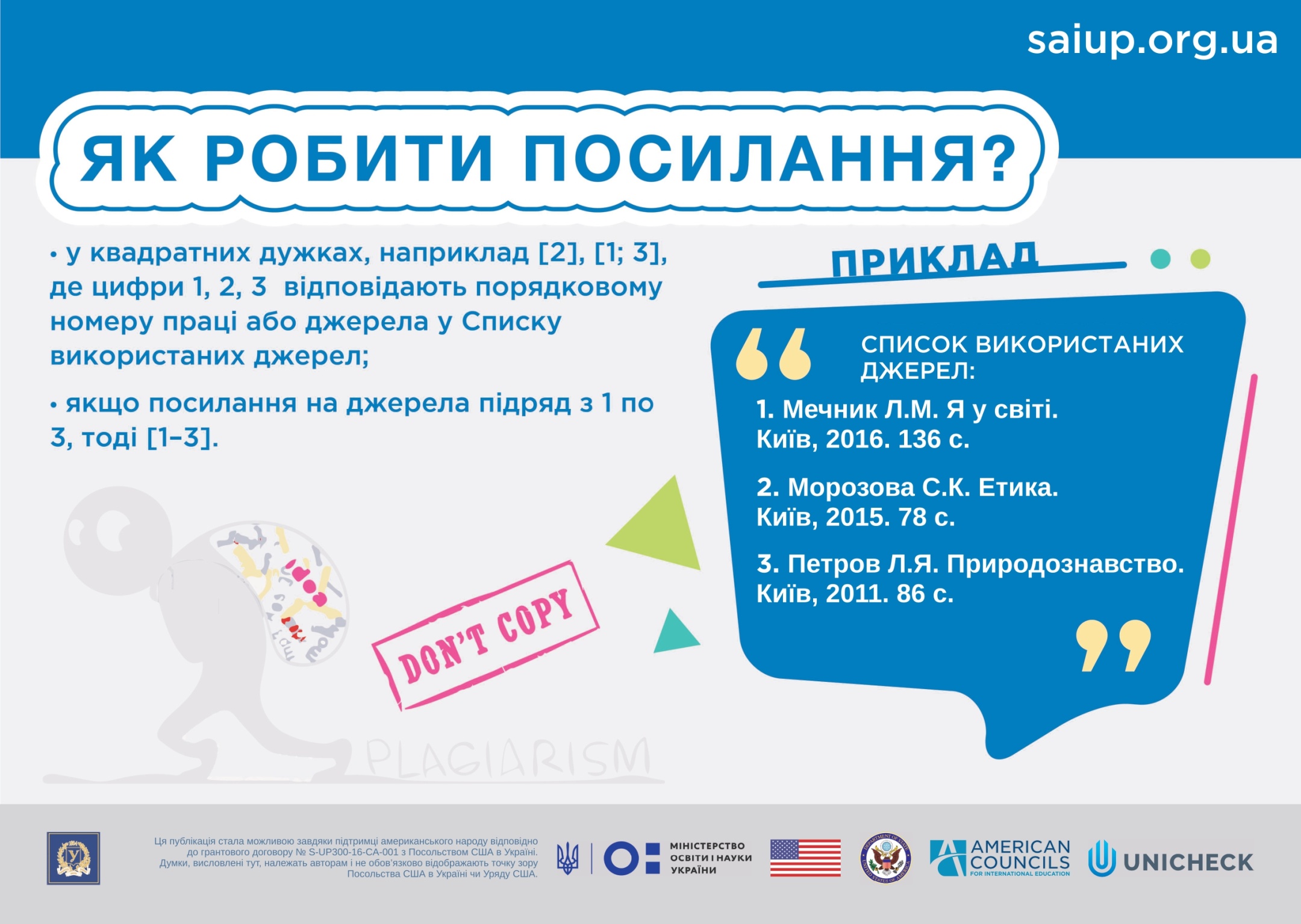 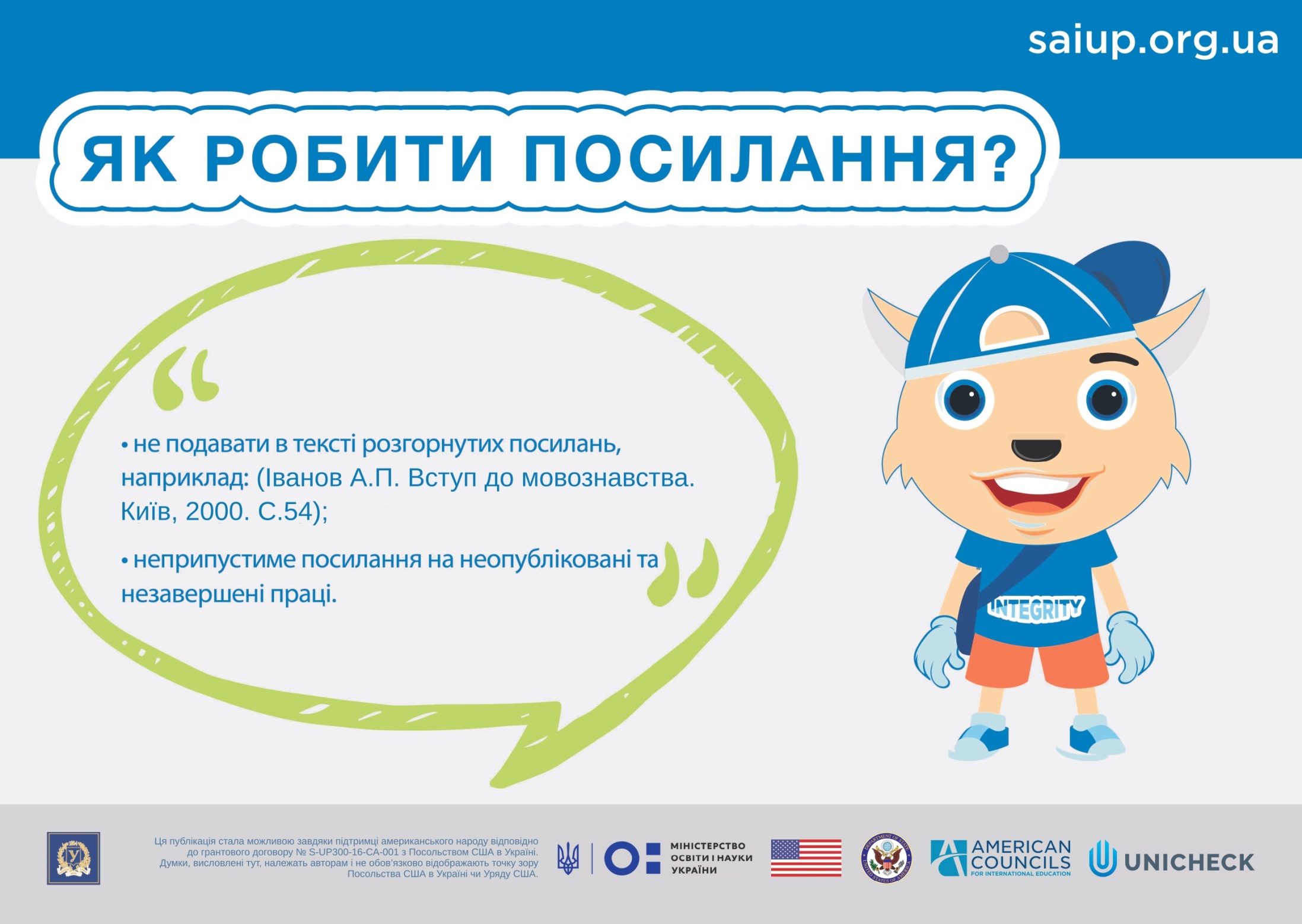 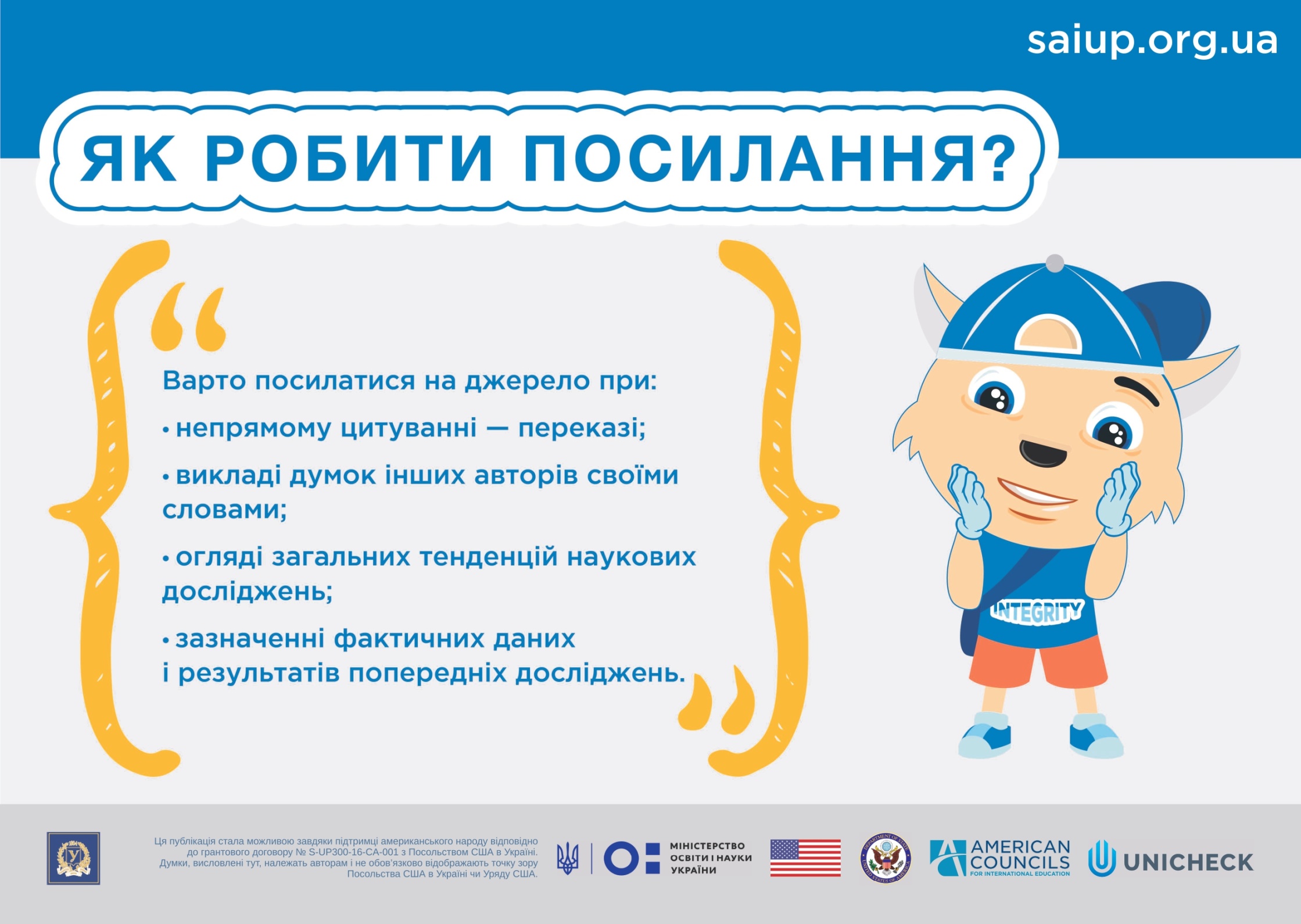 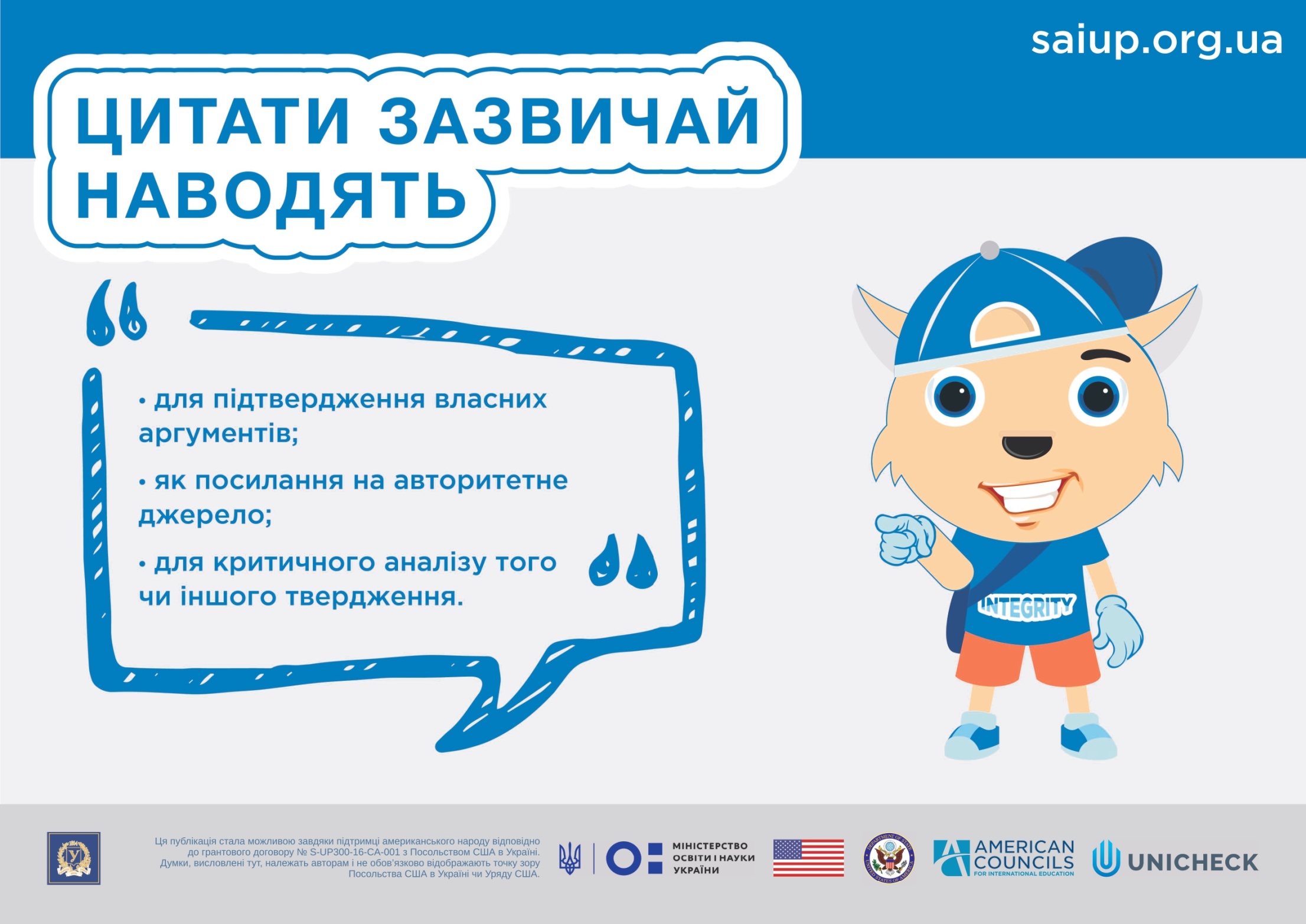 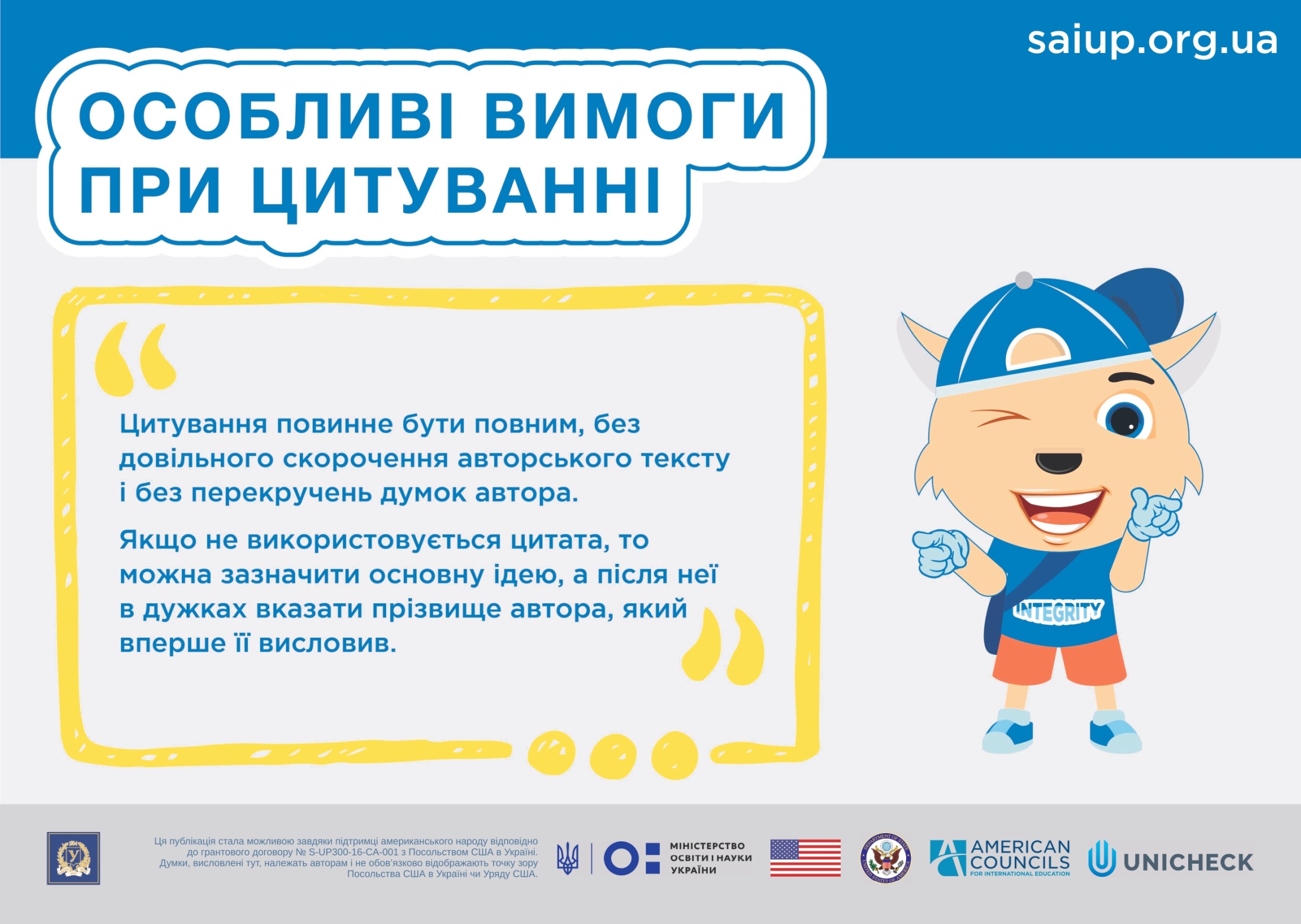 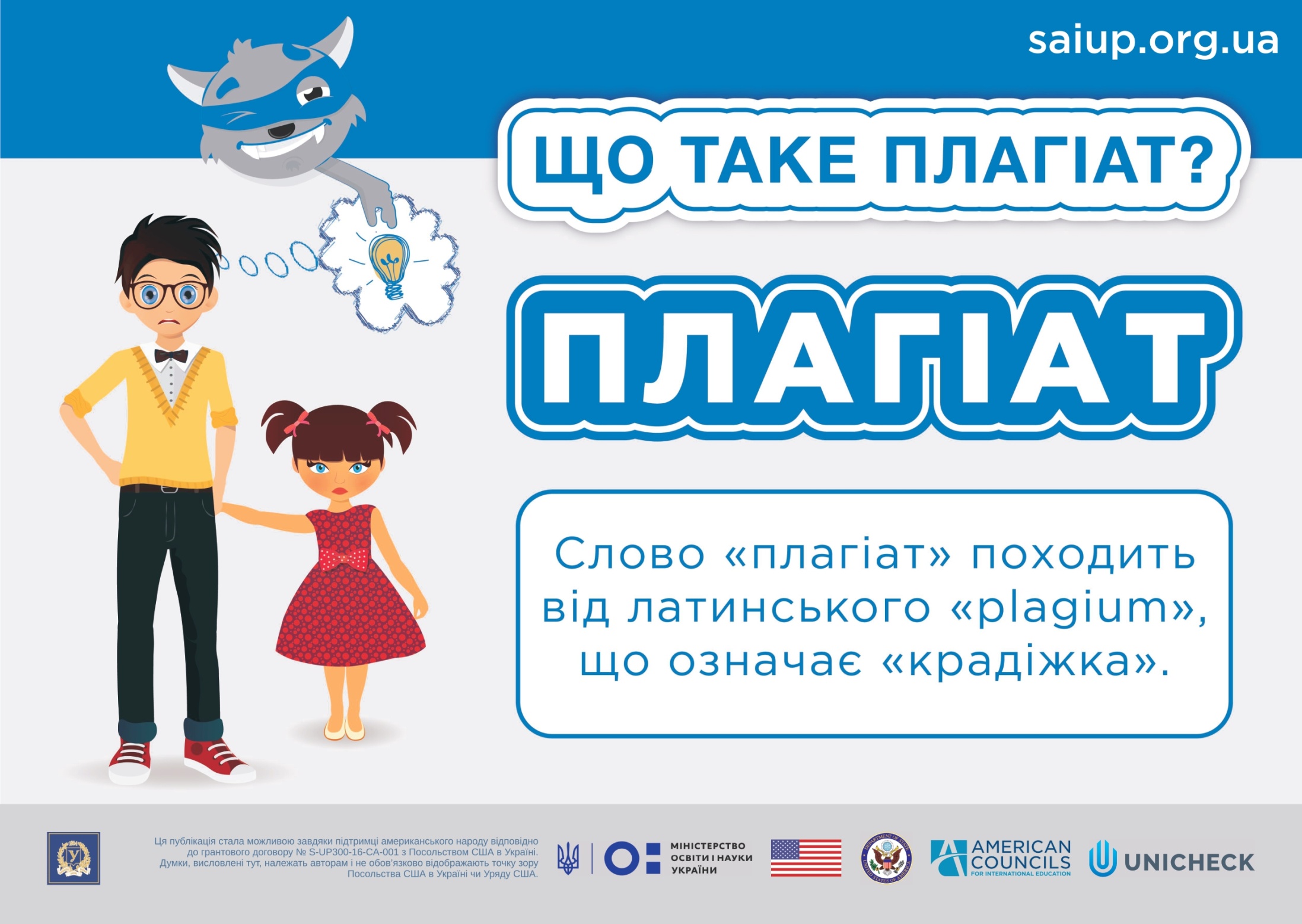 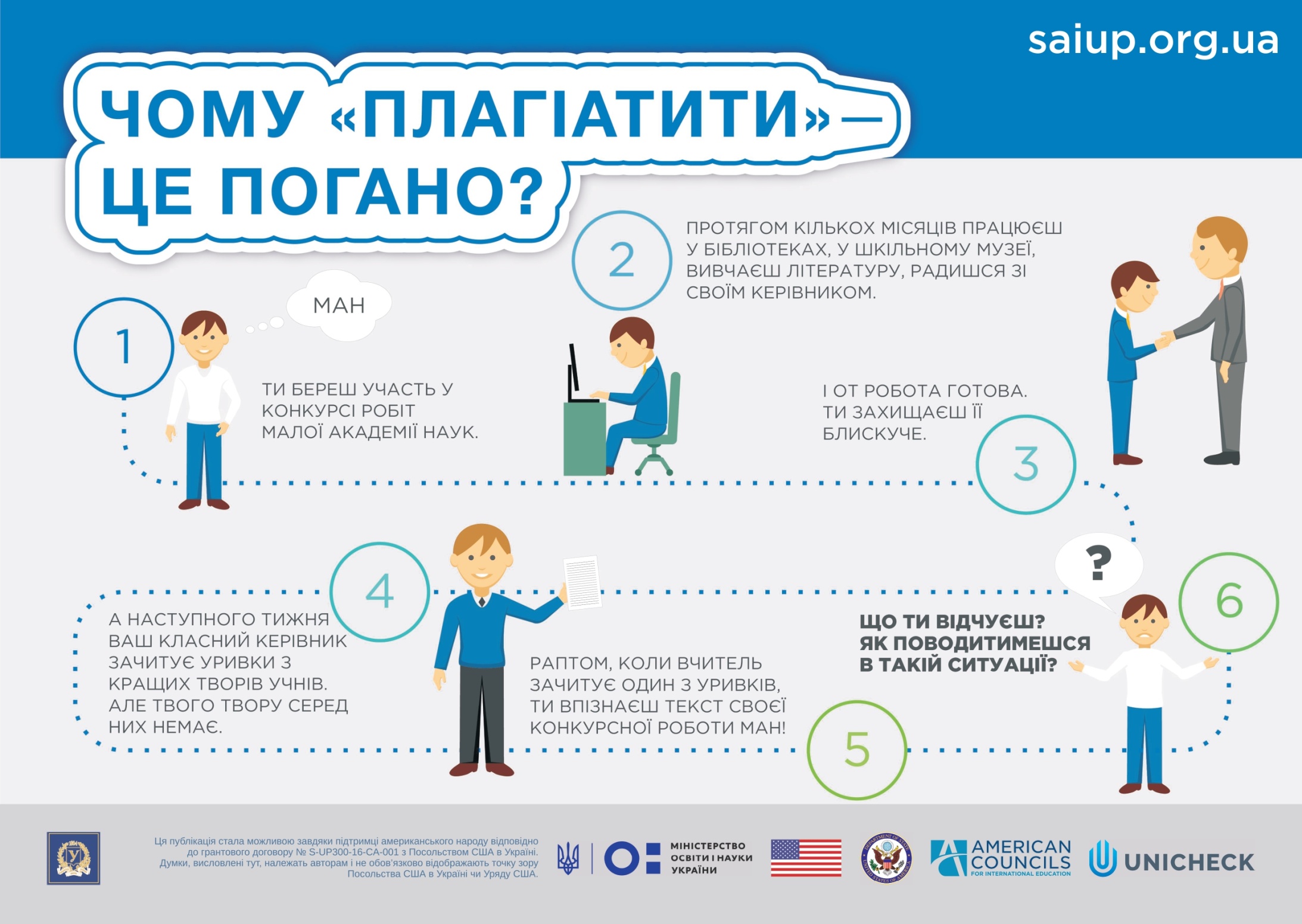 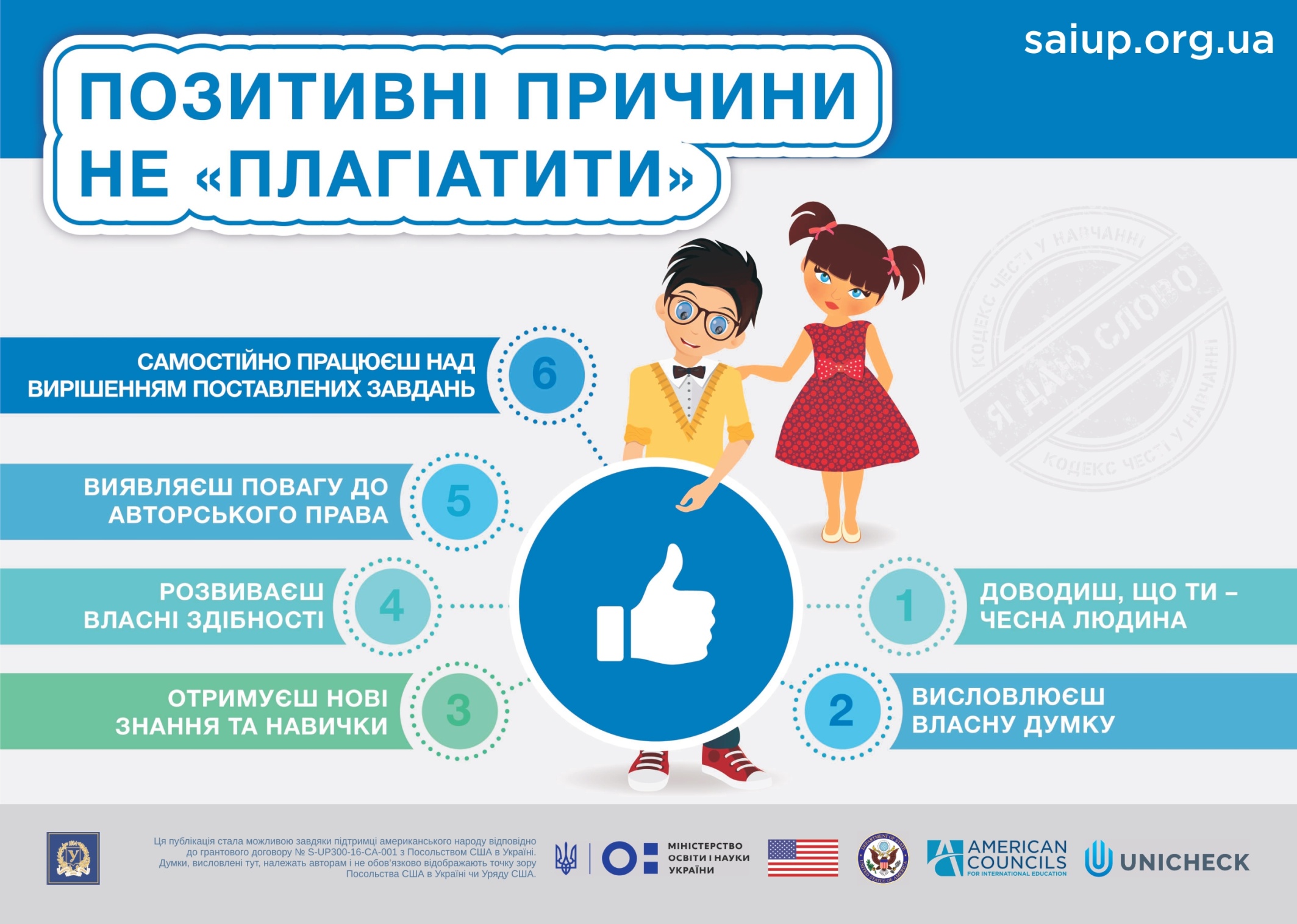 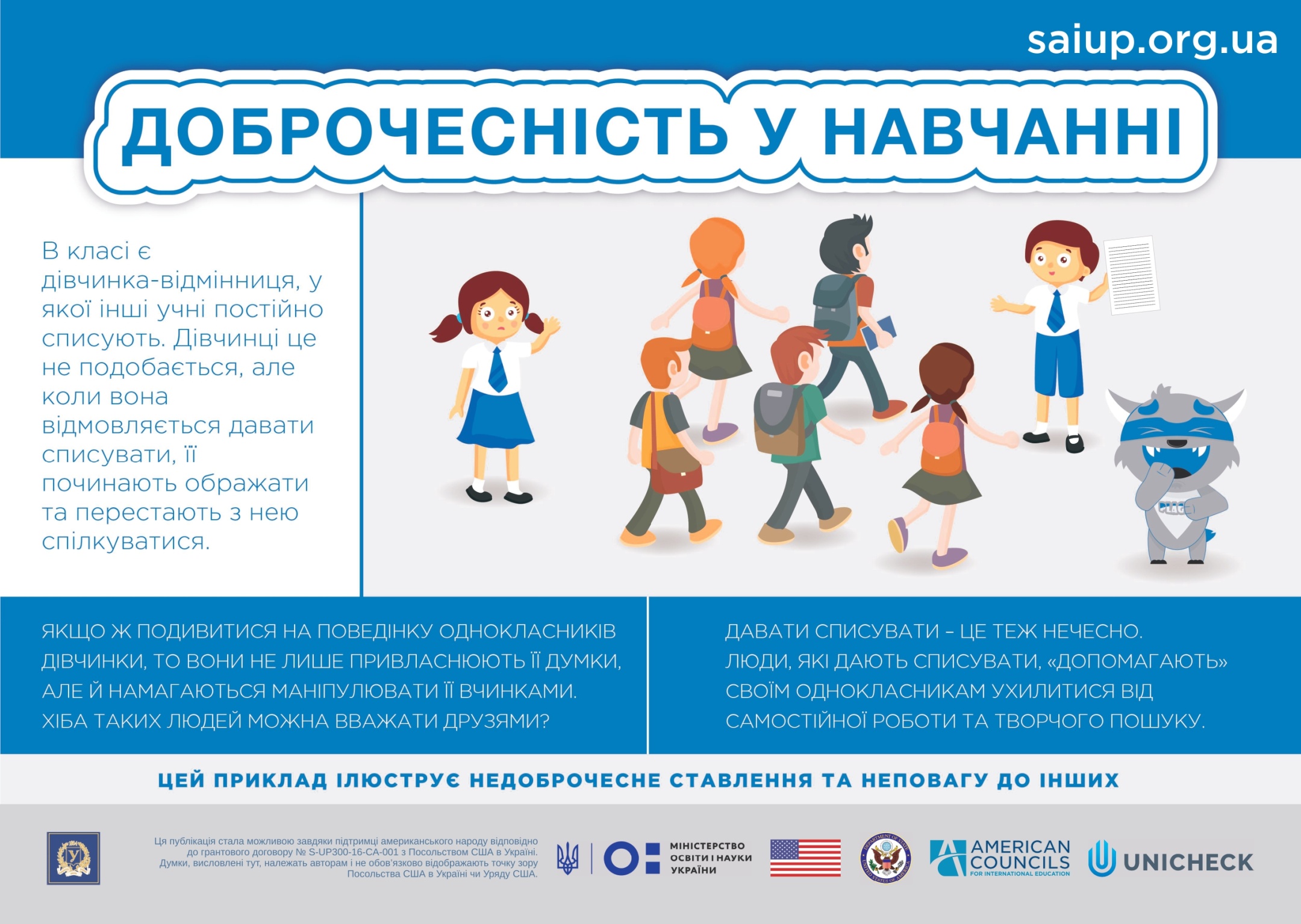 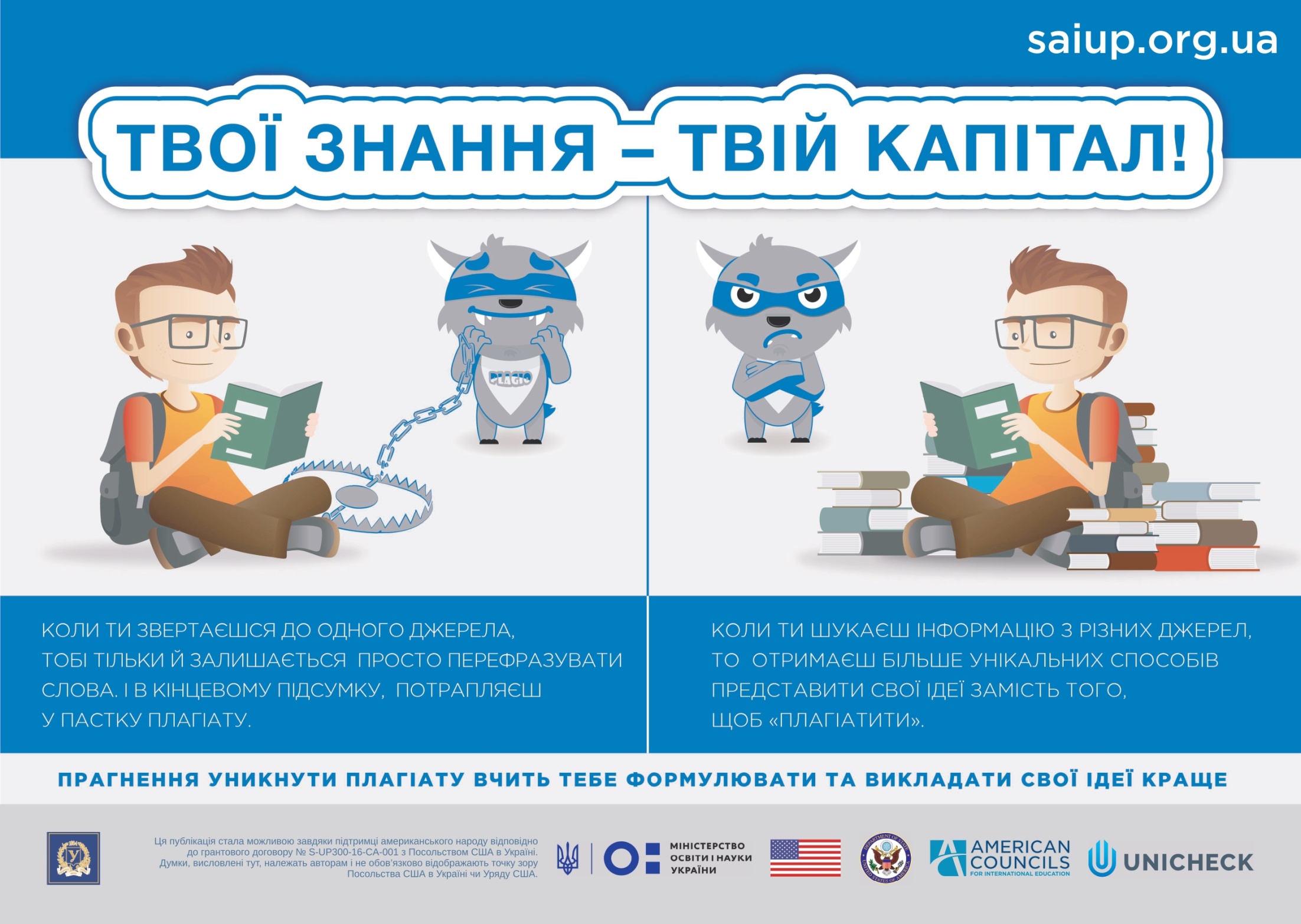